РЕЦЕПТ ЗА ПРАВЉЕЊЕ РЕЧЕНИЦА :НИЖИ СЛОВО ЗА СЛОВОМ И ДОБИЋЕШ РЕЧ!ПАЖЉИВО СЛОЖИ РЕЧ УЗ РЕЧ - КАО ВЕСЕЛА РЕЧИЦА ПОТЕЋИЋЕ-РЕЧЕНИЦА!
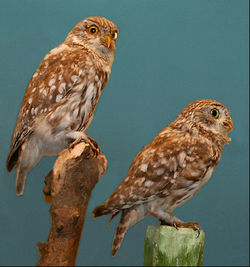 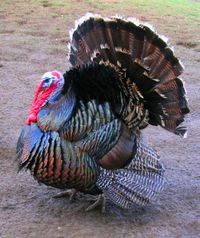 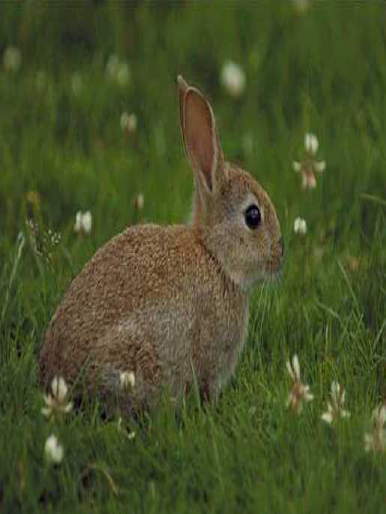 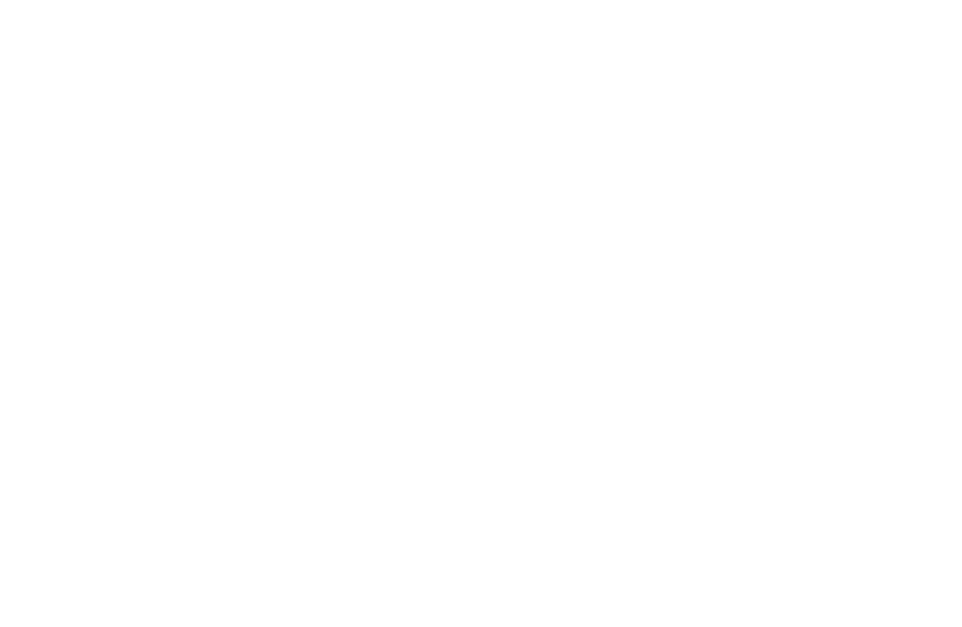 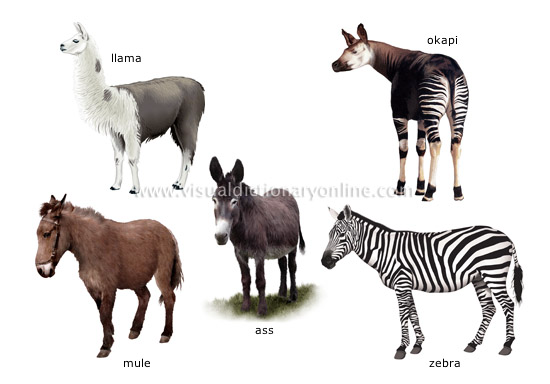 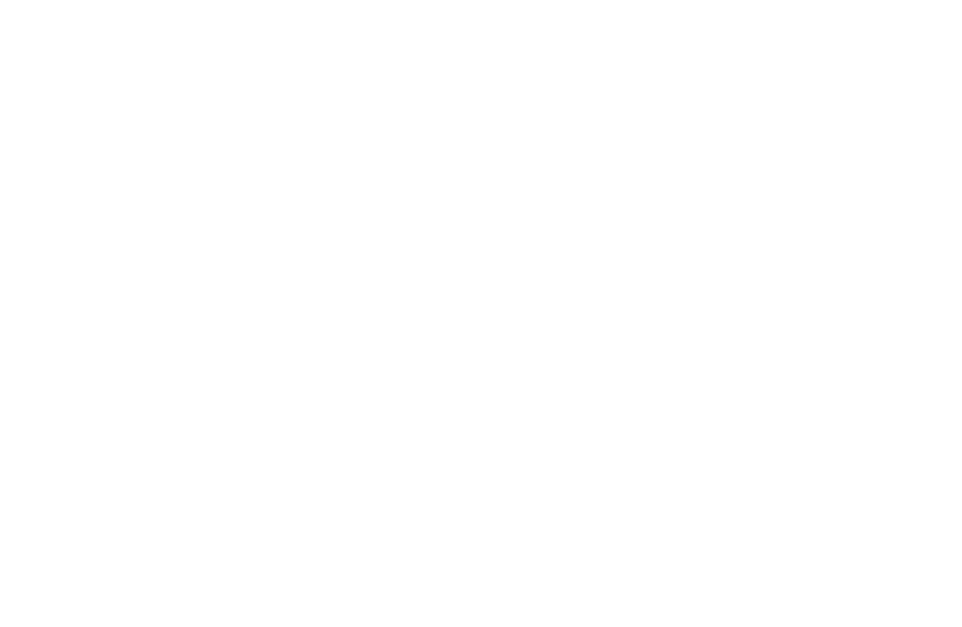 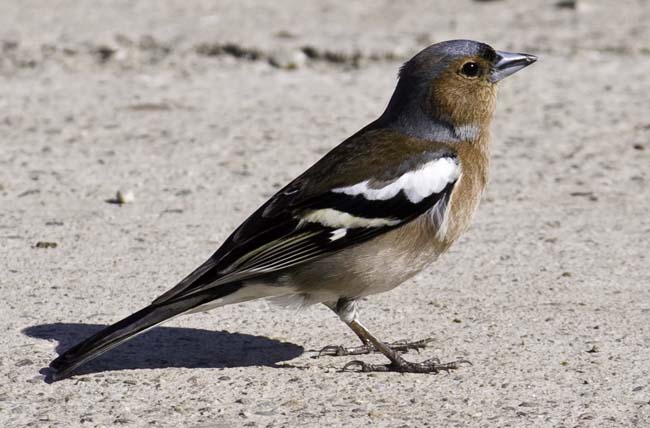 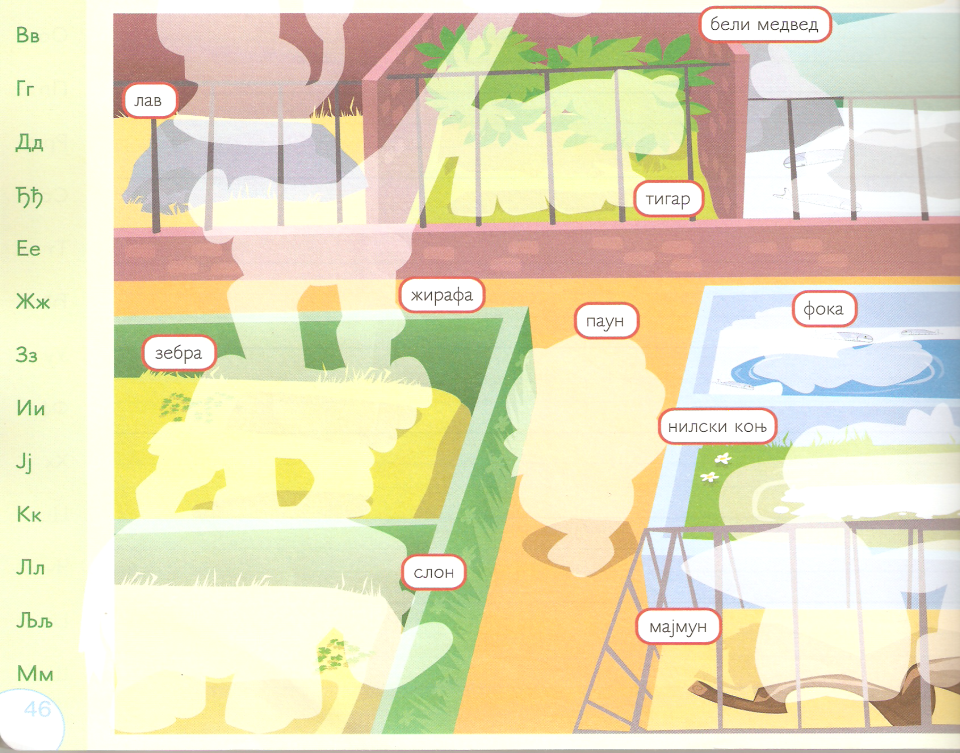 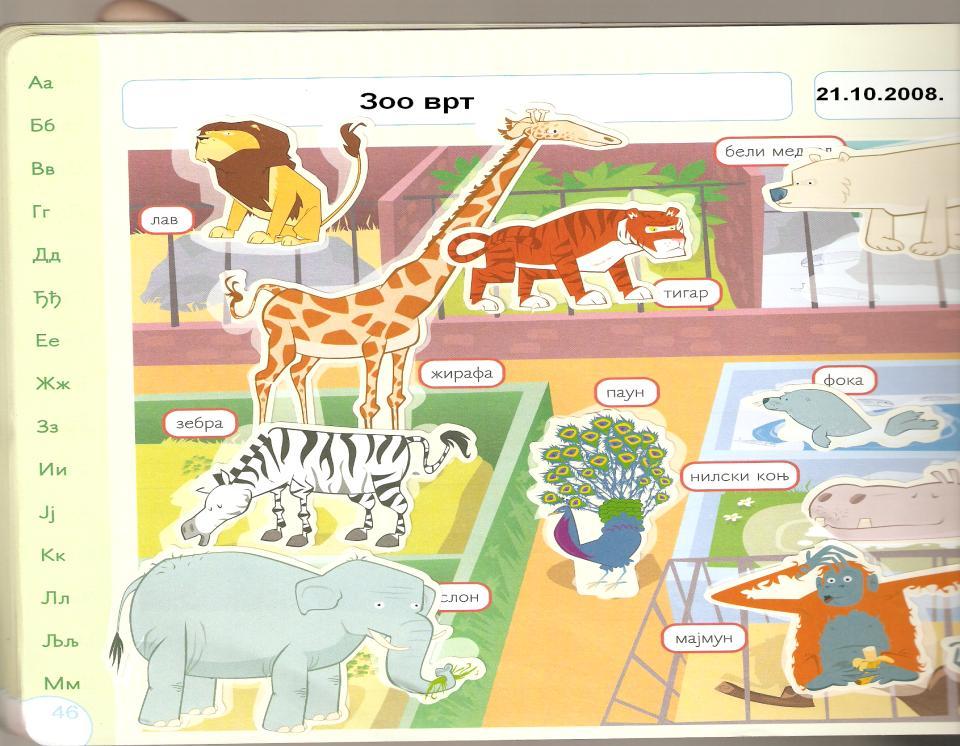 РЕЦЕПТ ЗА ПРАВЉЕЊЕ РЕЧЕНИЦА :НИЖИ СЛОВО ЗА СЛОВОМ И ДОБИЋЕШ РЕЧ!ПАЖЉИВО СЛОЖИ РЕЧ УЗ РЕЧ И КАО ВЕСЕЛА РЕЧИЦА ПОТЕЋИЋЕ-РЕЧЕНИЦА!
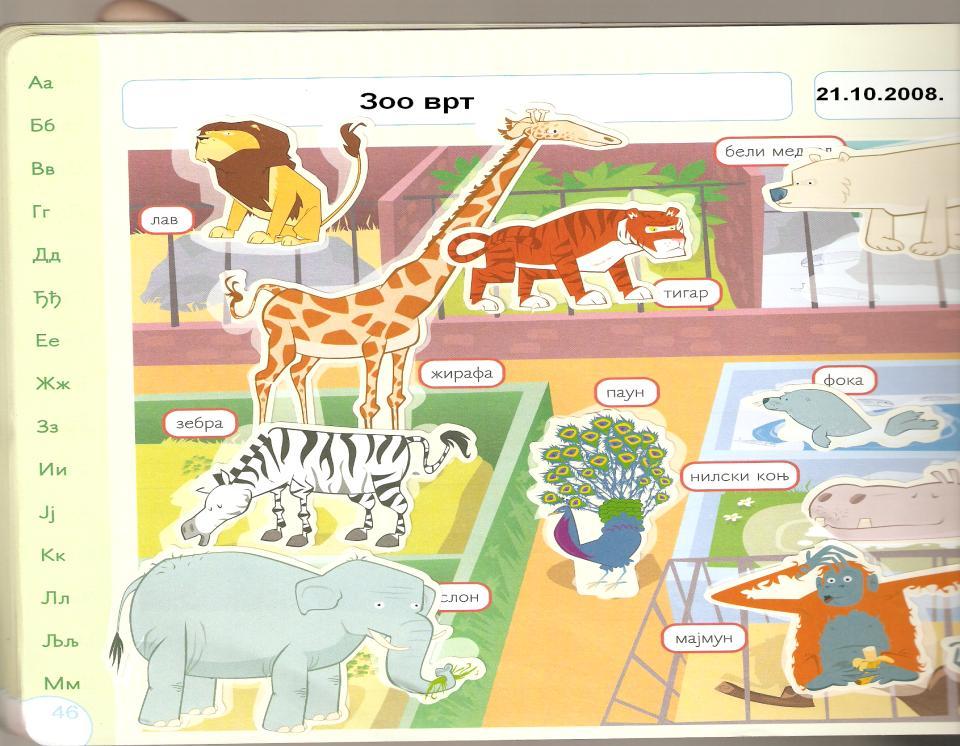 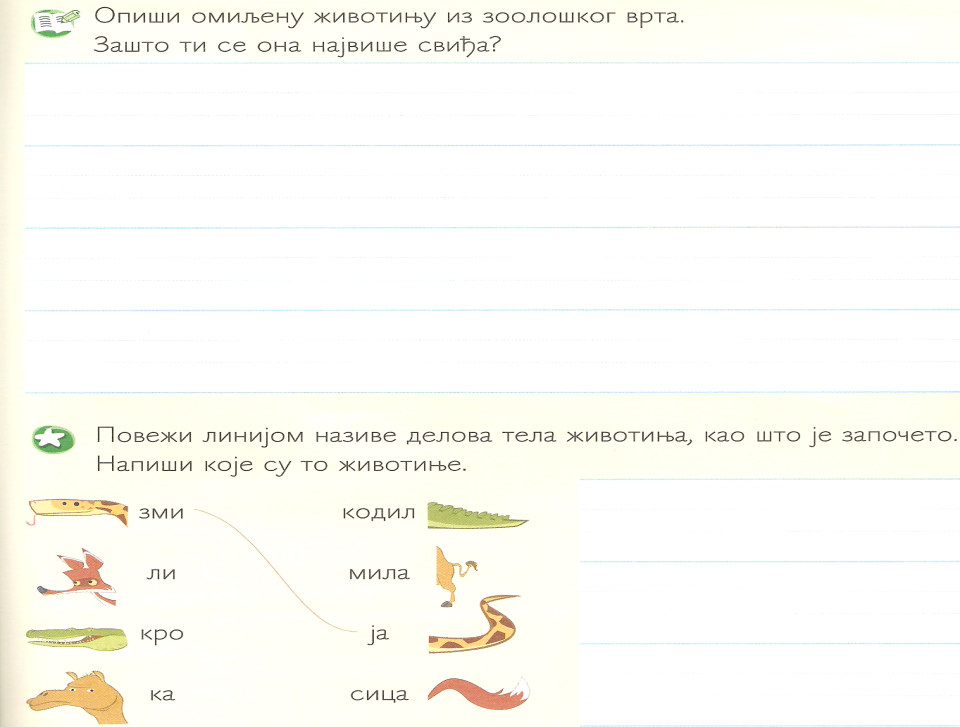 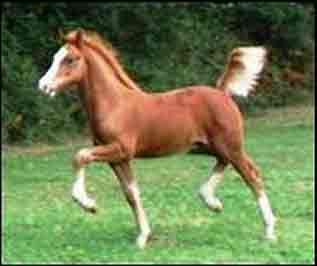